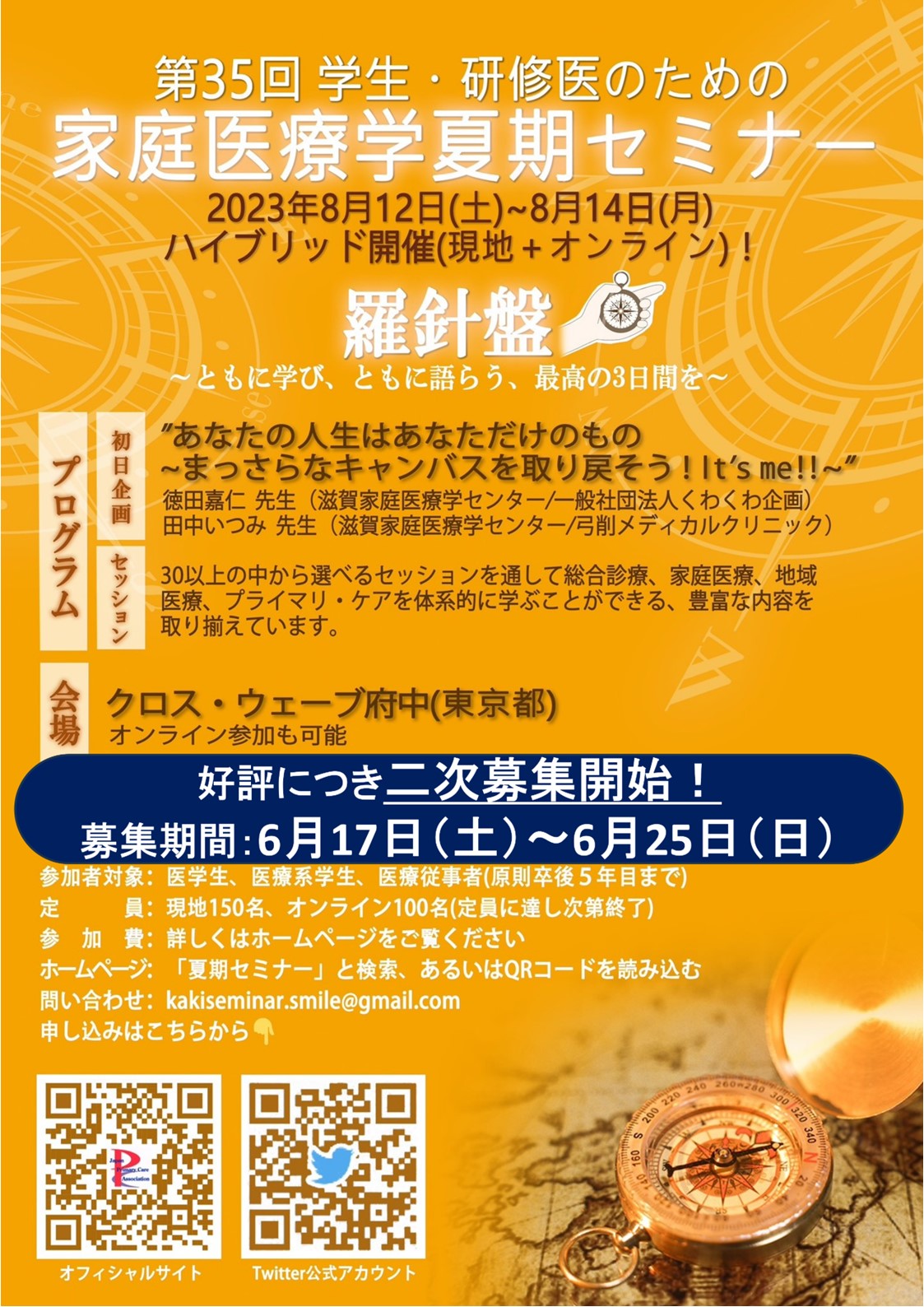 第35回
学生・研修医のための
家庭医療学
夏期セミナー！
学び、つながり、未来が広がる。家庭医療と総合診療のお祭り、夏セミ！
主　　催：日本プライマリ・ケア連合学会 学生研修医部会
正式名称：学生・研修医のための家庭医療学夏期セミナー　　
　　　　　通称「夏セミ（かせみ）」

学生・研修医300人、家庭医・総合診療医200名の参加
全国でもっとも熱く、
学生・研修医向けの日本最大級プライマリケアイベント！
[Speaker Notes: 家庭医療学夏期セミナーってなに？という方、もちろんいますよね。
軽くご紹介します。

「学び、つながり、未来が広がる。家庭医療と総合診療のお祭り、夏セミ！」と称し、日本プライマリケア連合学会学生・研修医部会が主催するイベントです。
正式名称は「学生・研修医ための家庭医療学夏期セミナー」、略して夏セミ、と呼んでいます。
学生・研修医300名、家庭医・総合診療医200名が毎年参加しており、全国でもっとも熱い日本最大規模のイベントです！]
こんな人に参加してほしい！
こんな人にぜひ参加してほしい！！
〇家庭医療・総合診療ってなに？
〇全国の仲間と出会いたい！
〇地域医療や多職種連携に興味がある！
〇家庭医療・総合診療の先生と語り合いたい！
〇夏休みの思い出を作りたい！
[Speaker Notes: ４つの魅力を踏まえ、こんな方にぜひ参加してほしいと思います！

そろそろ参加したくなってきましたか？]
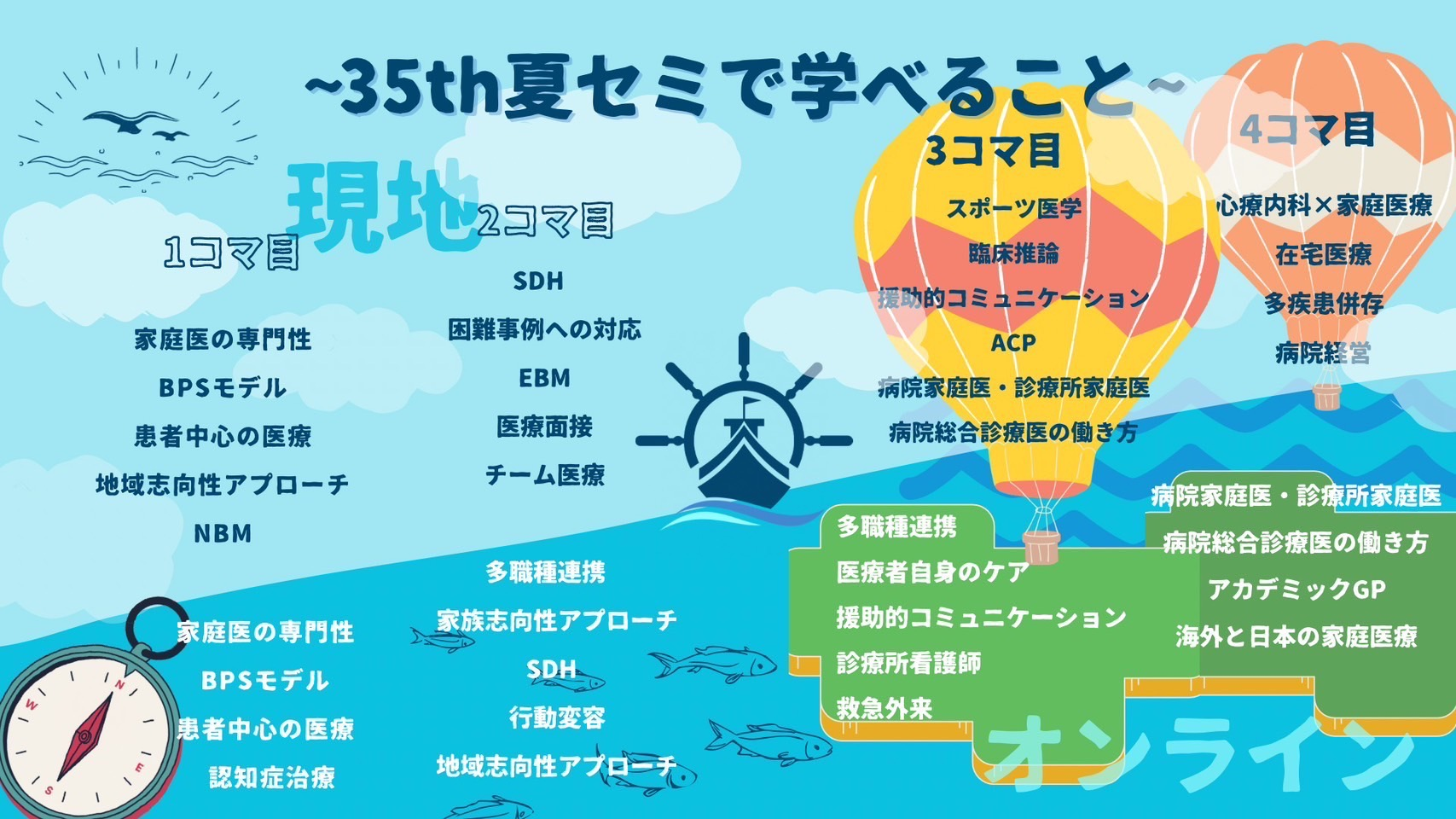 こんな魅力が！
〇家庭医療・総合診療に どっぷりつかれる！
〇全国の仲間たち と語り合える！
〇先生方との距離 がとっても近い！
[Speaker Notes: 夏セミの魅力を4つに絞るとこのような感じです]
今年の夏セミは？
日　　時：2023年8月12日(土)～8月14日(月)の3日間

形　　式：対面とオンラインのハイブリッド開催
現地会場：クロス・ウェーブ府中（東京都）
参 加 費 ：詳しくはHPへ
募集期間：5月9日（火）～6月16日（金）
二次募集期間：6月17日（土）～6月25日（日）
[Speaker Notes: 今年はなんと現地開催が3年ぶりに復活し、オンラインでも参加できるハイブリッド開催です。
冒頭に述べたように、日時は8月12日～14日の3日間、現地会場は東京都にあるクロスウェーブ府中で行います。
参加費がかかるのですが、現地とオンラインとそれぞれ値段が異なります。ぜひ、HPからご覧ください。
そして、参加者募集が5月9日からすでに始まっております！（クリック）
絶賛、現在参加者募集中です！]
今年のテーマ『羅針盤』
～ともに学び、ともに語らい、
あなたなりの羅針盤を見つけてほしい～

人生の進むべき道や進路に喩えらる羅針盤。
夏セミに参加する人にとって、夏セミでの学びや出会いがその後の人生の道しるべとなるような大切なものを見つけられる機会になったらいいな。
そんな思いを込めました。
[Speaker Notes: そして、夏セミでは毎年テーマを設けていますが、今年は「羅針盤です」
～～～]